Öğretim Görevlisi Alper Talha KaradenizVeri Tabanı 1
Veri Tabanı Kavramları
Tablo
Veri tabanı içerisinde tutulacak verileri taşımak için kullanılır.
Tablolar satır ve sütunlardan oluşur.
Bir  veri tabanı içerisinde birden fazla tablo olabilir.
Oluşturulan tablolar içerisinde ilişkiler bulunabilir.
Örneğin; öğrenci bilgilerinin tutulduğu bir veri tabanındaki öğrenci tablosunda, numara, ad, soyad gibi bilgiler tutulacaktır. Buradaki numara, ad, soyad bilgilerinin her biri bir sütun(kolon) ile gösterilir.
Her bir sütunun barındırdığı veriye göre tipi belirlenir.
Satır ise her bir öğrencinin tüm bilgileridir. 
Sütun yerine alan ve satır yerine kayıt kelimeleri de kullanılabilir.
Yeni kayıtlar arttıkça satır sayısı artar.
Satır ve Sütun
Bir tablo satır ve sütunlardan oluşur.
Sütun tablo içerisinde tutulan her bir veri türüne göre verilen isimdir.
Satır tablo içerisinde sütuna ait veri grubudur.

Veri Tipleri
Oluşturulan veri tabanında tutulan verilerin hepsi aynı türde değildir. Örneğin isim bilgisi karakter iken numara bilgisi sayıdır.
Anahtar Kullanımı
Tablolarda kullanılan kayıtları birbirinden ayırt etmek kullanılırlar.
1.Birincil anahtar (Primary Key):
Kayıt içerisinde benzersiz olan sütundur. Örneğin öğrenci tablosunda ki öğrenci numarası sütunu bir birincil anahtardır. Aynı öğrenci numarası 2 farklı öğrencide olamaz. Kayıtları birbirinden ayırmamızı sağlar.
Birincil anahtar olan alan boş(null) veya birbirinin aynı olan değer de olamaz.
2.Yabancı Anahtar (foreign Key):
Yabancı anahtar bir sütun veya birden fazla sütunun birleşiminden oluşabilir.
Tablolar arasında ilişki kurmak için kullanılır.
Bir tabloda ki birincil anahtar ile başka bir tabloda ilişki kurmak için kullanılır.
Bu değer de birincil anahtar gibi boş (null) olamaz.
Ogr_No
Ad
Soyad
Bol_Kod
Bol_Kod
Bol_Ad
3.Tekil Anahtar (Unique Key):
Birincil anahtarda olduğu gibi benzersiz bir değere sahiptir. Birincil anahtardan farkı ise değeri boş (null) olabilir. Diğer özellikleri birincil anahtar ile aynıdır.

Geçerlilik Kuralı:
 Herhangi bir sütun içerisinde girilebilecek verileri sınırlamak için kullanılır. Geçerlilik kuralında belirtilenden daha fazla veri girişine izin verilmez. Örneğin öğrenci notlarının girildiği bir tabloda not alanına 0 ile 100 arasında not girişine izin vermek için kullanılır. 

.
Veri Modeli Nedir ?
Veri tabanlarının temel görevi istenilen bilgileri saklamak olmasına rağmen, yapısal olarak farklılık içermektedir.
Veri modelleri, verilerin depolanması, işlenmesi, veriler arasında ilişkilerin kurulmasını sağlar. 
Verileri mantıksal düzeyde düzenlemek için her VTYS belirli bir veri modelini kullanır



Veri Modelleri
Sıra düzensel veri modeli
Ağ veri modeli
İlişkisel veri modeli
Nesneye yönelik veri modeli
İlişkisel Veri Modeli
1970’li yılların sonların da kullanılmaya başlanmıştır. 
90’lı yıllar da hemen hemen bütün sistemler ilişkisel tabanlıdır.  Tablolar satır ve sütunlardan oluşur. Her sütun ayrı bir veri tutar ve her verinin tipi belirlenmelidir.  Anahtar alanları belirlenmelidir. 
Anahtar alanlar sayesinde indeksleme yapıldığı için ilişkisel model de işlemler daha hızlı gerçekleşir.
Tablolar arasında ki ilişkilere bir göz atalım…
Bire-Bir(1-1) İlişkiler
İlişki kurulan tablolardaki kayıtların aynısından 1 tane olan ilişkidir. Yani İlişki kurulan tablolarda ki alanlardan birisinde ki birincil anahtar alanı, diğer tabloda sadece bir kayıta karşılık geliyorsa 1-1 ilişki vardır. 
ÖRN: Öğrencinin mezun olduğu lise 1 tanedir.
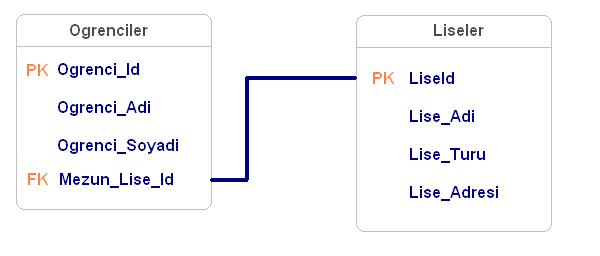 Bire- Çok (1-n) ilişki
İlişki kurulan tablolarda ki alanlardan birisinde ki birincil anahtar alanı, diğer tabloda birden fazla kayıta karşılık geliyorsa 1-n ilişki vardır.
Bir karikatürcünün birden fazla karikatürü olabilir.
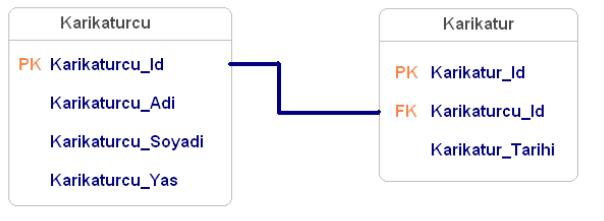 Çoğa-Çok (n-n) ilişki
İlişki kurulan tablolarda ki alanlardan birisinde ki birçok kaydın değeri, diğer tabloda birden fazla kayıta karşılık geliyorsa n-n ilişki vardır.
Çoktan çoğa ilişkiler karmaşıklığı nedeniyle veritabanında bir çok soruna neden olur.
Soruna neden temel olarak şudur; Bir tablodaki anahtar ilişkili olduğu tabloda birden çok kez olabilirken karşıtı da doğrudur.Bu yüzden istenilen ilişkiselliği sağlamak için ilişkiyi birden çoğa indirgemek gerekir. Yani araya fazladan bir tablo koyarak karmaşıklıktan kurtulmuş oluruz.
Bir futbolcu birden fazla takımda oynayabilirken aynı takım birden fazla oyuncu oynatabilir.
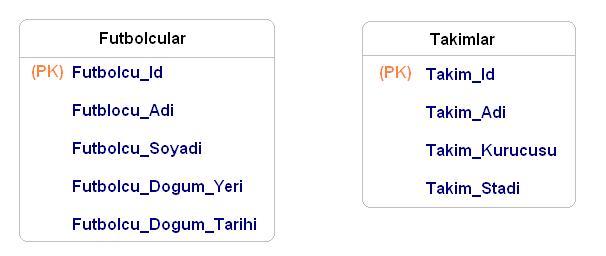 Daha önce yaptığımız gibi anahtarı ilişkisel olduğu tabloya Foreign Key ( yabancı Anahtar) ekleyerek çoktan çoğa ilişkiyi sağlamak düşünürseniz mümkün değil.Bu yüzden araya aşağıdaki gibi bir tablo ekleyelim:
İlişkisel Veri Modeli ve Kavramsal Tasarımı
Şu anda kullanılan veri tabanlarının çoğu ilişkisel veri modeline destek verirler.
Bu modelde ortak özelliğe sahip veriler tablolar aracılığı ile tutulur. Veriler ve ilişkiler tablolar üzerinde tanımlanır ve tüm bilgiler görülecek şekildedir.
İlişkiler kurulurken birincil anahtarlar ve yabancı anahtarlar kullanılır.

Kavramsal  Tasarım : Veri tabanında tutulacak verilerin daha üst seviye de gösterilmesi için kullanılır. 
Kavramsal tasarım için en çok kullanılan model ER(Entity-Relationship) yani Varlık-İlişki modelidir.
Varlık-İlişki Modelinde ki Temel Öğeler
Varlık: Modelin en temel öğesidir. Var olan ve benzerlerinden ayırt edilebilen her şeydir. Örnek olarak ; kitap, öğrenci,araba birer varlıktır. Model içerisinde varlık dikdörtgen ile gösterilir ve içine ismi yazılır.
Öğrenci
Nitelik: Varlıkların her bir özelliği bir niteliktir. Örneğin; öğrencinin numarası ve bölümü birer niteliktir. 
Model içerisinde nitelikler oval olarak gösterilir ve içerisine niteliğin ismi yazılır. Nitelik bağlı olduğu varlığa düz bir çizgi ile birleştirilir. 
Bir niteliğin değeri her bir varlık için farklıysa, bu nitelik anahtar nitelik olarak belirlenir. Model içerisin de niteliğin altı çizilerek gösterilir. 
Anahtar niteliğe  öğrenci numarası , TCKimlik numarası gibi değerler örnek olarak verilebilir.
Per_ID
GÖREV
PERSONEL
AD-SOYAD
MAAŞ
Bazı nitelikler, diğer niteliklere göre daha önemlidir. Örneğin bir personel birden fazla yabancı dil bilebilir.
Böyle niteliklere çok değerli nitelikler denir.
Per_ID
PERSONEL
AD
GÖREV
Y_DIL
MAAŞ
İlişki
Farklı varlıkların birbirleriyle bağlantısını ifade eder.
Örneğin ; Öğrenci ve Dersler farklı varlıklardır ancak her öğrenci ders almak zorunda olduğu için iki varlık arasında ders alma ilişkisi vardır.
Model içersinde ilişkiler baklava dilimi ile gösterilir ve içerisinde ilişkinin ismi yazılır. Tablolar arasında kurulan ilişkiler ;  1-1, 1-n, n-m  şeklinde olabilirler.
Alır
ÖĞRENCİ
DERS
1
n
Personel ile bölüm arasında ki ER modeli
ÇALIŞIR
PERSONEL
BÖLÜM
n
1
Varlık kümeleri arasında oluşturulan ilişkiler sonucun da nitelikler oluşabilir. Bu tür niteliklere tanımlayıcı nitelik  denir.
Bu nitelikler diğer nitelikler gibi oval bir şekilde gösterilir ve ilişkiye bağlanır.
T.N
F_ID
S_ID
F_Adi
Tarih
S_Adi
FİLM
OYNAR
SİNEMA
n
m
Y_Tar
Yönetmen
Saat
Adres
Tel
T.N
Bir varlık kümesi anahtar niteliğe sahip değilse zayıf varlık kümesi denir. 
Zayıf varlıklar güçlü varlıklarla ilişki kurarak kullanılırlar. Yani güçlü varlıklara bağımlıdırlar.
Örneğin, üniversite olmadan fakülte olmaz ancak fakülte olmadan üniversite olabilir.
ÜNİVERSİTE
AİTTİR
FAKÜLTE
1
n
Varlık İlişki Modellerinin Tablolara Dönüştürülmesi
Bire-Bir (1-1) İlişkilerin tablolara dönüştürülmesi.
Varlık kümeleri tablolara dönüştürülür.
 Nitelikler tabloların sütunlarına dönüştürülür. 
 İlişkide bir varlık kümesinin birincil anahtarı diğer varlık kümesinin yabancı anahtarı olarak belirlenir. Hangisinin birincil hangisinin yabancı anahtar olacağına tablonun içereceği bilgilere göre karar verilir.
Tanımlayıcı nitelikler bulunuyorsa, kullanılan tabloya sütun olarak eklenir.
Personel(P_ID, P_Adi, Maaş, B_ID)
Bölüm( B_ID, B_Adi)
B_ID
P_ID
P_Adi
B_Adi
Personel
Yönetir
Bölüm
1
1
Maaş
Bire-Çok(1-n) İlişkilerin tabloya dönüştürülmesi
Varlık kümeleri tablolara dönüştürülür.
 Nitelikler tabloların sütunlarına dönüştürülür. 
 İlişkinin n tarafındaki tabloya 1 tarafından tablonun birincil anahtar sütunu yabancı anahtar olarak eklenir.
Tanımlayıcı nitelikler bulunuyorsa, ilişkinin n tarafında ki tabloya sütun olarak eklenir.
Personel(P_ID, P_Adi, Maaş, B_ID)
Bölüm( B_ID, B_Adi)
B_ID
P_ID
P_Adi
B_Adi
Personel
Çalışır
Bölüm
1
n
Maaş
Çoka-Çok(n-m) ilişkilerin tablolara dönüştürülmesi
Varlık kümeleri tablolara dönüştürülür. 
Oluşturulan ilişki isminde tablo oluşturulur.
 Nitelikler tabloların sütunlarına dönüştürülür. 
Tanımlayıcı nitelikler ilişkiden oluşturulan tabloya sütun olarak eklenir. 
İlişkiyi oluşturan tabloların birincil anahtarları ilişkiyi oluşturan tabloya yabancı anahtar olarak eklenir. 
 İlişkiden oluşturulan tablonun birincil anahtarı oluşturulan yabancı anahtarların birleşiminden oluşur. 
Eğer, bu şekilde oluşturulan birincil anahtar ihtiyaçlara cevap vermiyorsa yeni bir sütun eklenerek birincil anahtar yapılır.
Film (F_ID, F_Adi, Y_Tar, Yönetmen)
 Sinema (S_ID, S_Adi, Adres, Tel) 
Oynar (OynarID, F_ID, S_ID, Tarih, Saat)
F_ID
F_Adi
S_ID
S_Adi
T.N
Tarih
FİLM
OYNAR
SİNEMA
n
m
Y_Tar
Yönetmen
Adres
Tel
Saat
T.N
Örnek Soru
Bir sanal alışveriş sitesi için geliştirilen veri tabanında ürünler, kategoriler, tedarikçi firmalar, müşteriler ve siparişler varlık kümelerini, bu kümeler arasındaki ilişki kümelerini (ilişki türlerini de belirterek) ve size göre bu kümelerin sahip olması gerekli nitelikleri de gösterecek şekilde varlık-ilişki modeli çizelgesini oluşturunuz ve bu modeli tablolara dönüştürünüz.
Sorunun Cevabı
Alış
Fiyat
KDV Oranı
Satış
Fiyat
AİT OLDUĞU
n
1
ÜRÜN
Ürün ID
KATEGORİ
Kategori Adı
n
n
Kategori ID
Ürün Adı
YER ALDIĞI
TEDARİK
EDEN
Adet
Sipariş ID
Adres
Tarih
n
1
SİPARİŞ
Firma ID
FİRMA
Adres
n
Ad
Firma Adı
VERDİĞİ
1
Telefon
MÜŞTERİ
Soyad
Müşteri ID
Telefon
ÜRÜNLER(Ürün ID, Ürün Adı, Alış Fiyatı, Satış 			Fiyatı, Kategori ID, Firma ID)
KATEGORİLER(Kategori ID, Kategori Adı, KDV 							Oranı)
FİRMALAR(Firma ID, Firma Adı, Telefon, Adres)
MÜŞTERİLER(Müşteri ID, Adı, Soyadı, Adresi, 							Telefonu)
SİPARİŞLER(Sipariş ID, Müşteri ID, Tarih)
SİPARİŞ_DETAY(Sipariş ID, Ürün ID, Adet)
KAYNAKLAR
Turgut Özseven-Veri tabanı yönetim sistemleri kitabı
ORACLE veri tabanı eğitimi notları
Prof. Dr. Ümit Kocabıçak Sakarya üniversitesi Veri tabanı ders notları.